MATERIALE LEMNOASE
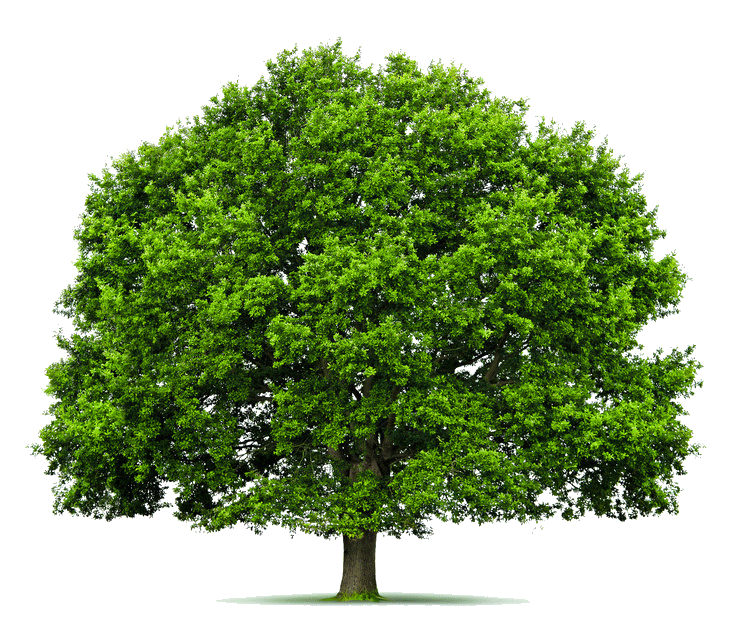 Lemnul = materie primă
Plante lemnoase
Arbori
Arbuști
Subarbuști
Liane lemnoase
Foioase 
Conifere
Culoare
Umiditatea
Umflarea
Densitatea 
Plasticitatea 
Luciul
Desenul 
Contragerea
Proprietățile lemnului
Proprietăți fizice
Proprietăți mecanice:
elasticitatea, rezistența, duritatea, durabilitatea
Proprietăți tehnologice
Plasticitatea
Proprietăți acustice: rezonanța
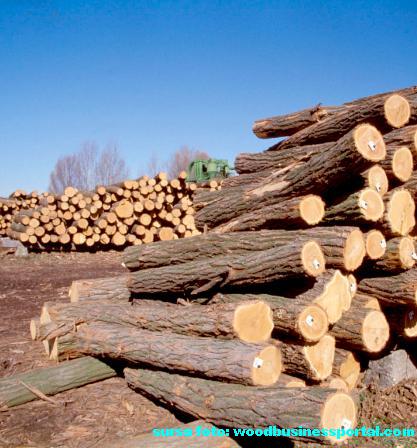 Semifabricate lemnoase – materiale obținute prin prelucrarea lemnului
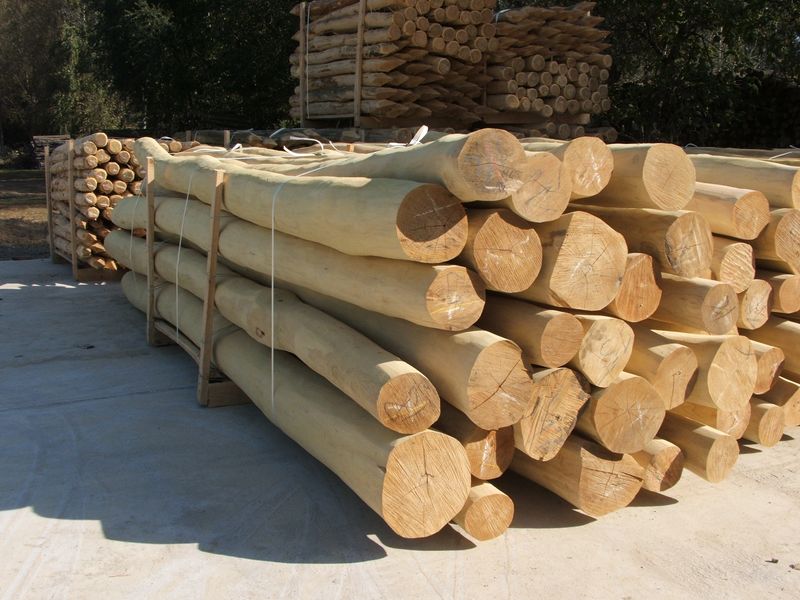 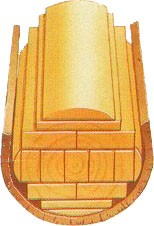 Tipuri de semifabricate lemnoase:
Cherestea – se obține prin tăierea în lungime a buștenilor. Sortimente de cherestea: lăturoaie, șipci, scânduri, rigle, dulapi
Furnir – o foaie subțire de lemn
Placaj - material lemnos format prin încleierea unui numar impar de furnire tehnice, care au directia fibrelor perpendiculare intre ele
Panel – format din șipci alăturate, acoperite pe ambele fețe cu câte o foaie de furnir gros.
PAL – panouri din așchii de lemn
panouri obtinute prin aglomerarea așchiilor cu ajutorul unui adeziv, sub acțiunea simultană a temperaturii și presiunii.
PFL  - panouri din fibre de lemn
– panouri formate prin împâslirea și încleierea fibrelor de lemn.
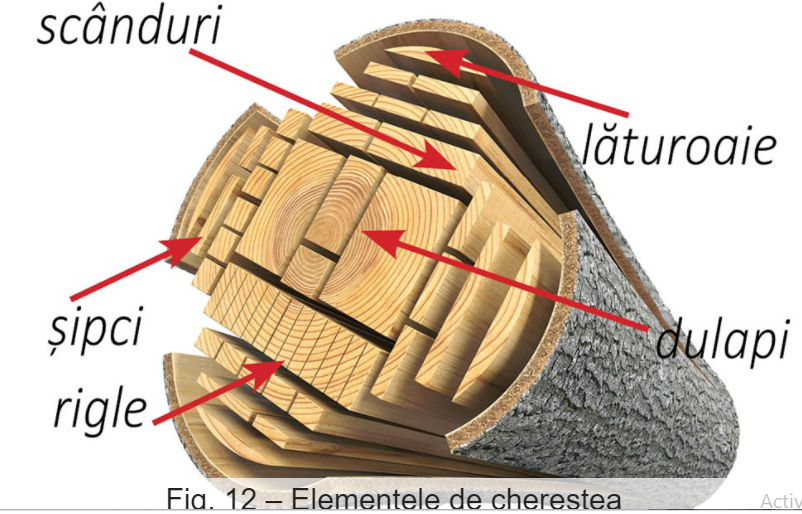 Cheresteaua – se obtine prin tăierea in lungime a buștenilor
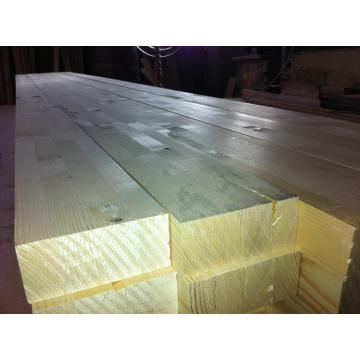 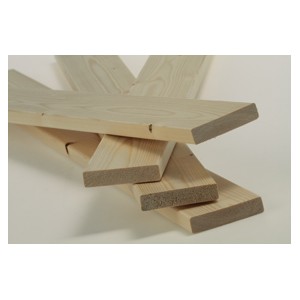 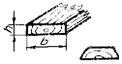 Scânduri
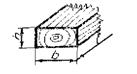 Dulapi
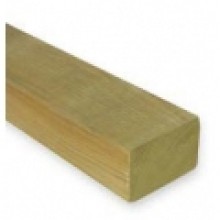 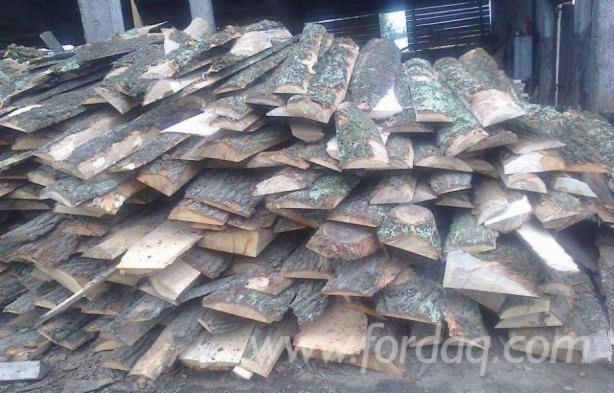 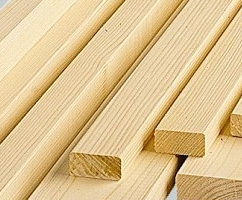 Lăturoaie
Rigle
Șipci
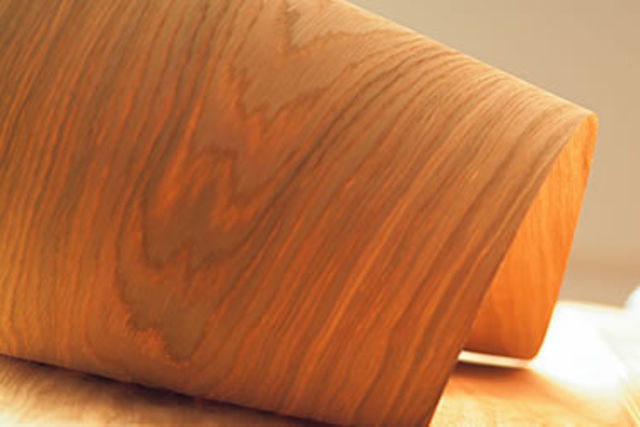 Furnir – o foaie subțire de lemn
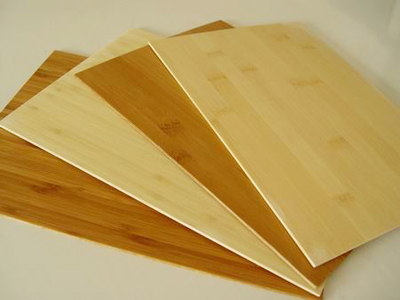 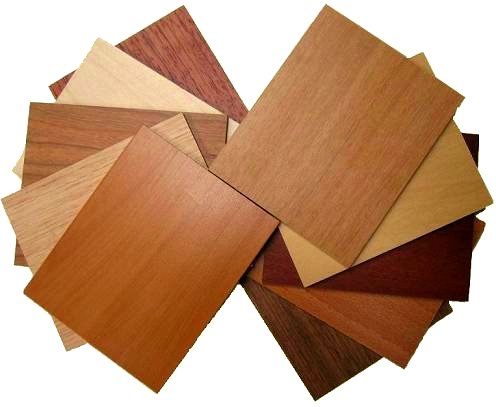 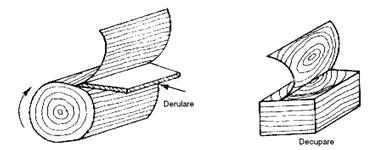 Furnir tehnic – g=0,5-3,1mm
Furnir estetic – g=0,4 – 1mm
-acoperirea prin incleiere a 
suprafetelor unor obiecte din lemn
-fabricarea produselor stratificare
(placaj, panel)
Placaj – material lemnos format prin încleierea unui număr impar de furnire tehnice, care au direcția fibrelor perpendiculare între ele
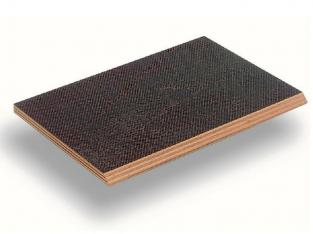 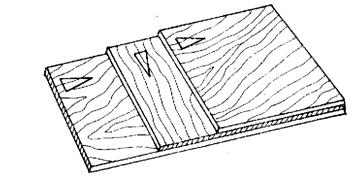 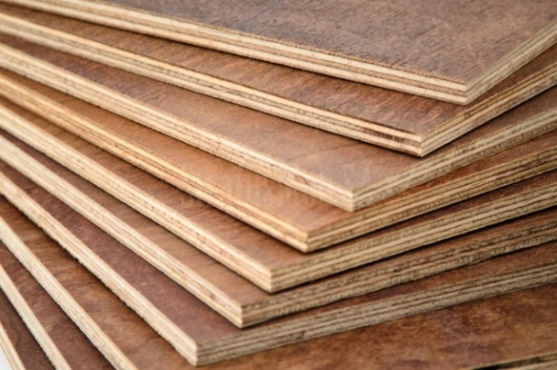 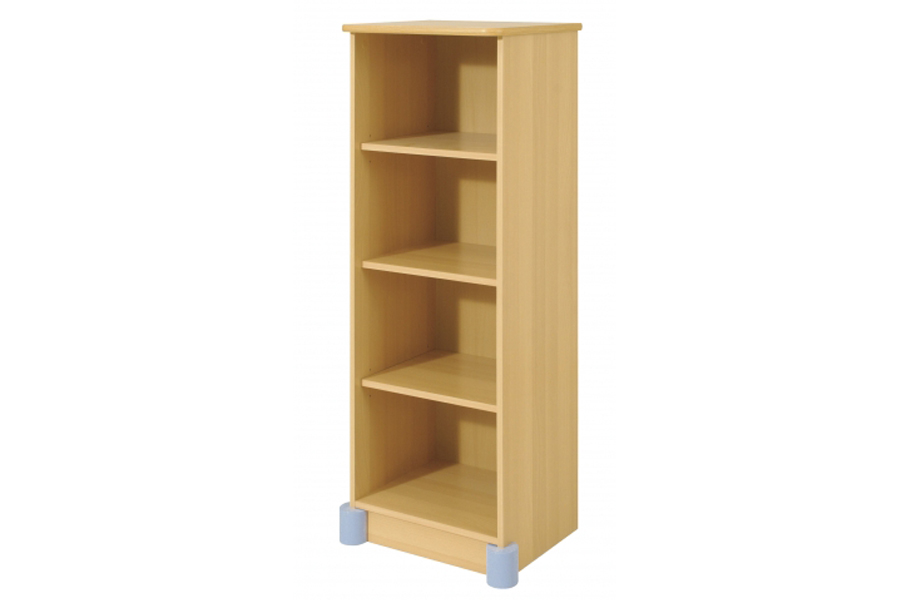 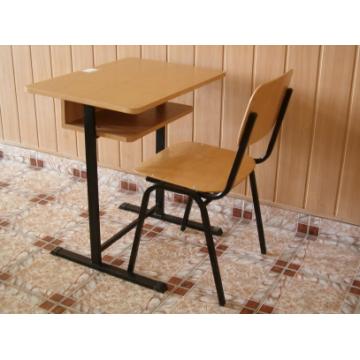 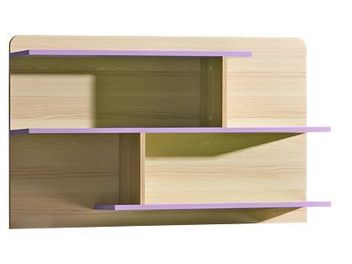 Mobilier scolar
Corpuri mobila
Polite
Panel – format din șipci alăturate, acoperite pe ambele fețe cu câte o foaie de furnir gros.
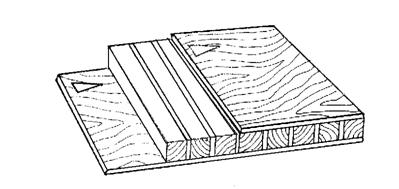 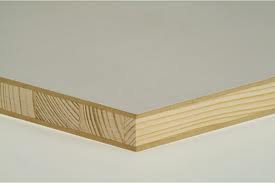 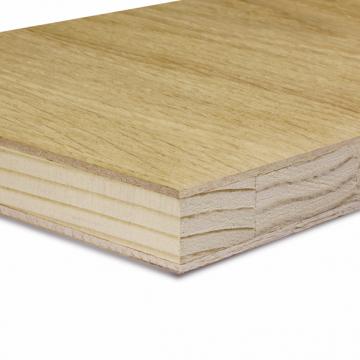 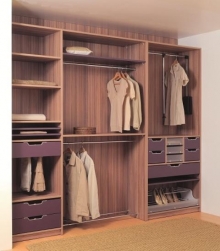 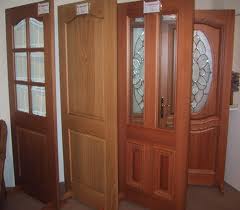 Fabricarea usilor, a mobilei
PAL (panouri din așchii de lemn) – panouri obținute prin aglomerarea așchiilor cu ajutorul unui adeziv, sub acțiunea simultană a temperaturii și presiunii.
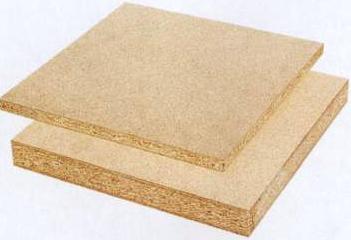 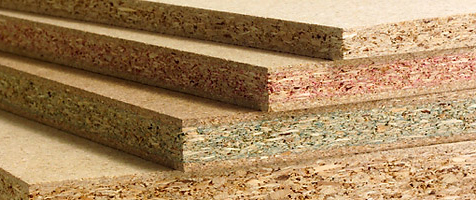 Industria mobilei
PFL (panouri din fibre de lemn) – panouri formate prin împâslirea și încleierea fibrelor de lemn.
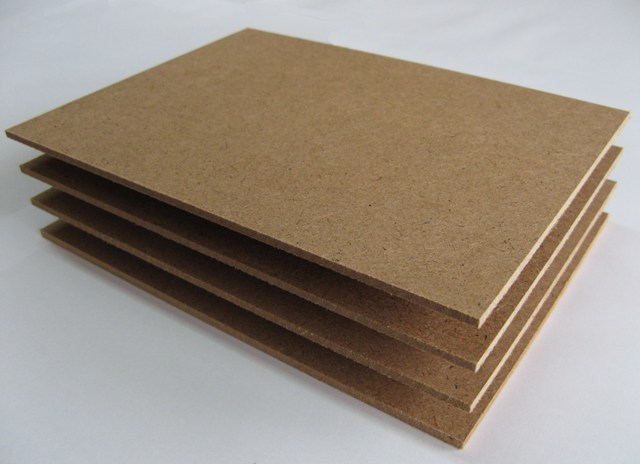 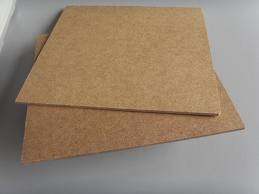 Industria mobilei
ALTE SEMIFABRICATE:
OSB –ul (Oriented Strand Board)
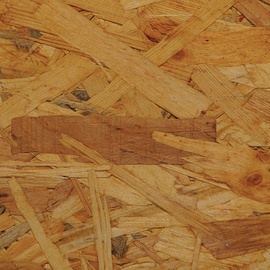 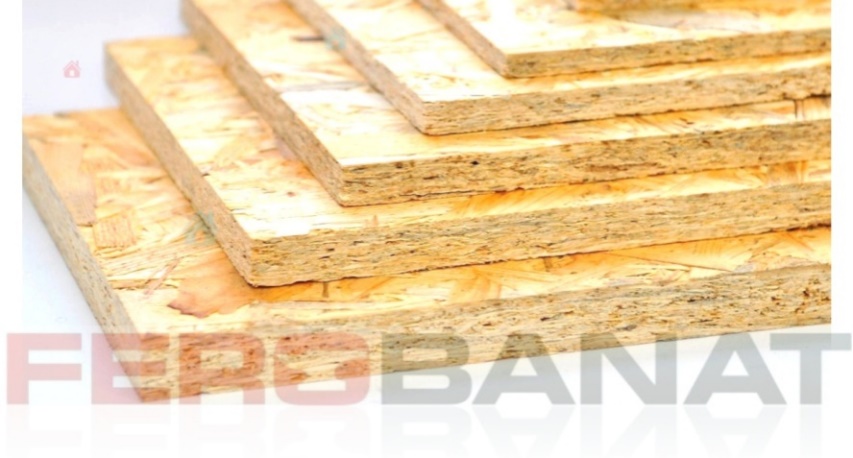 MDF-ul (Medium Density Fiberboard)
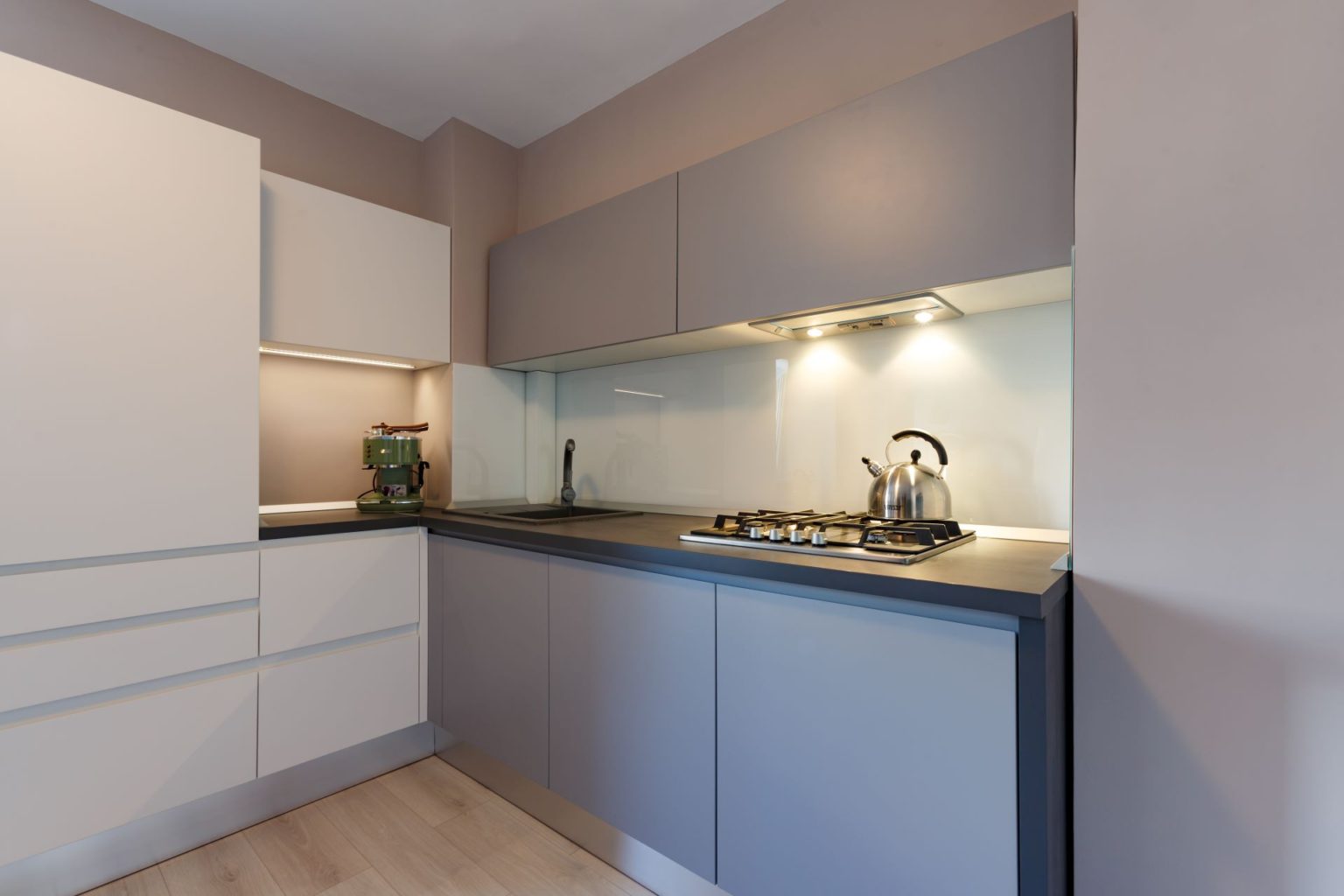 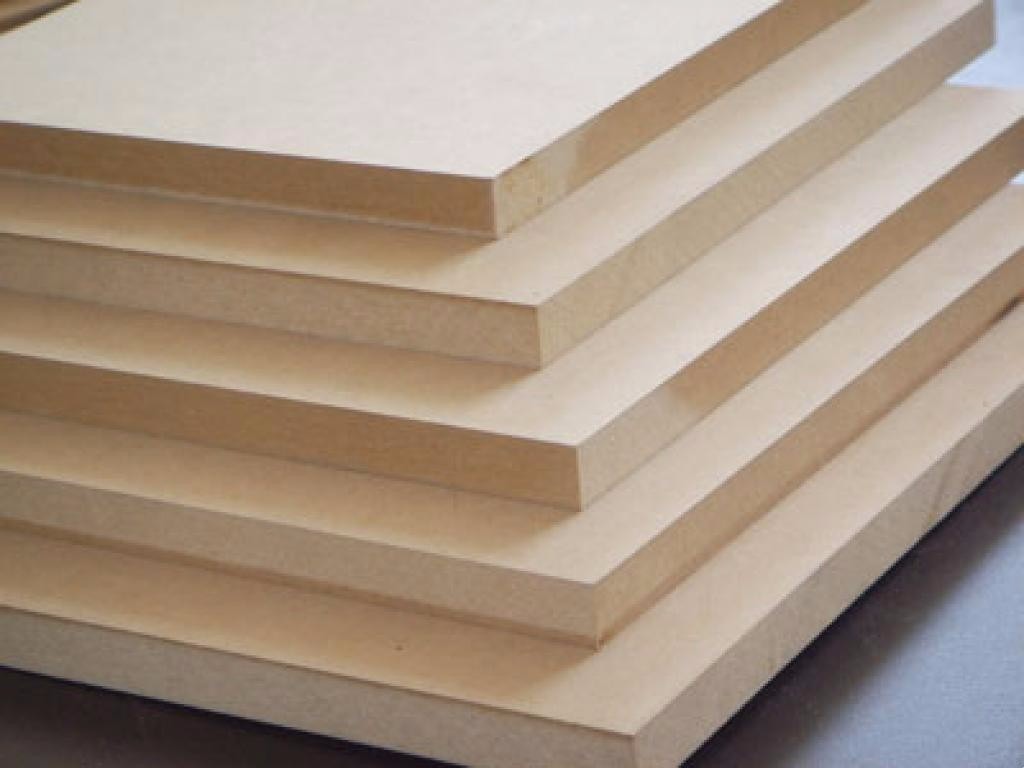 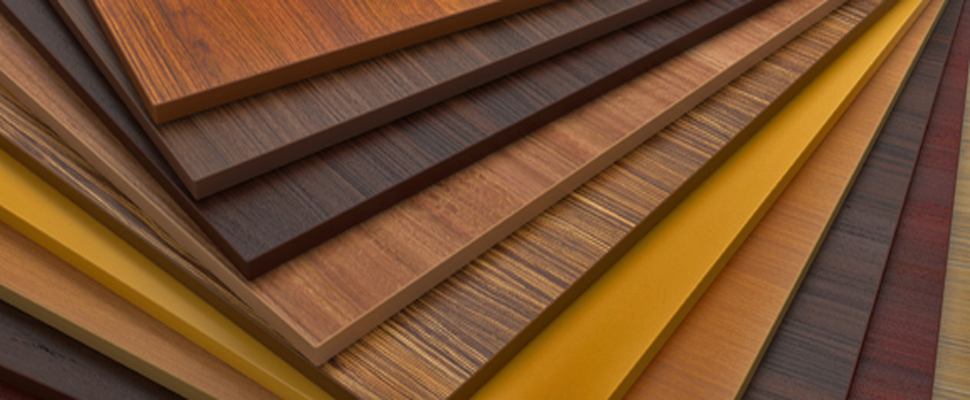 Lemn stratificat
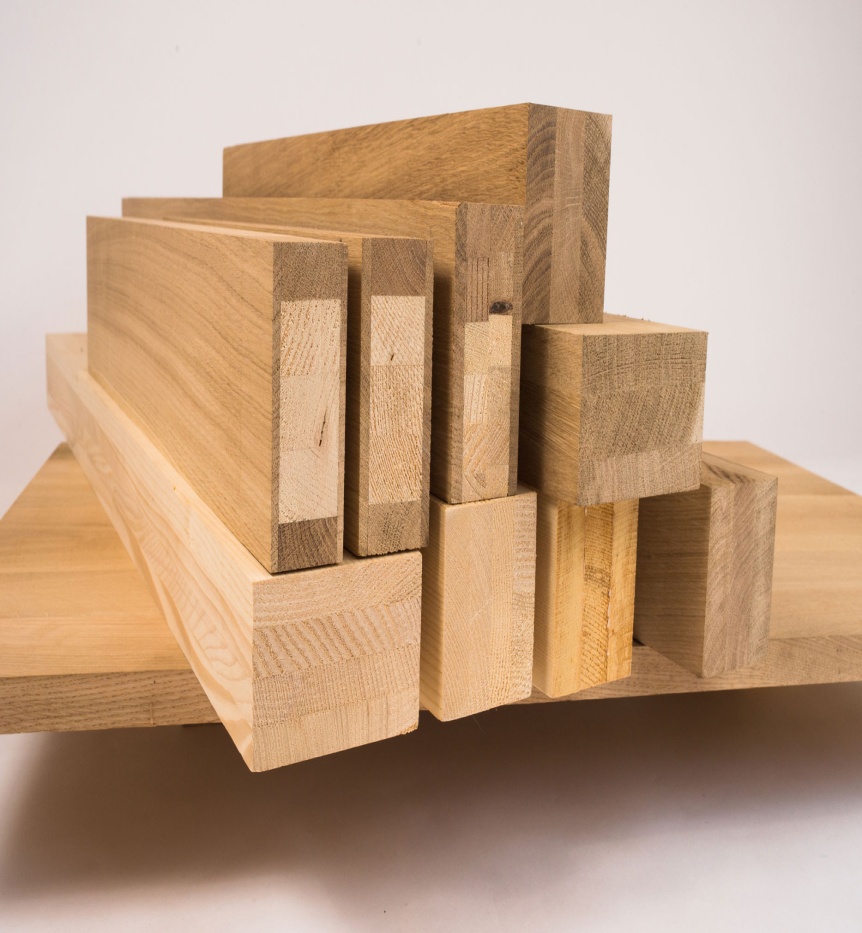 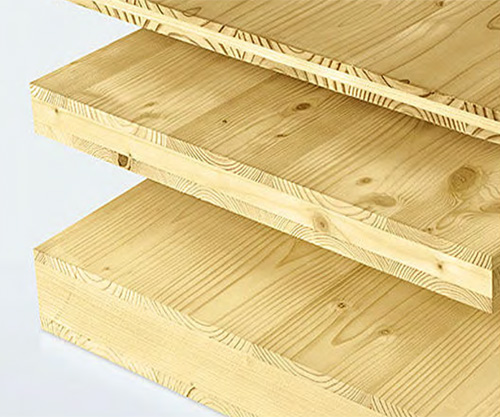 WPC (Wood Plastic Composite)
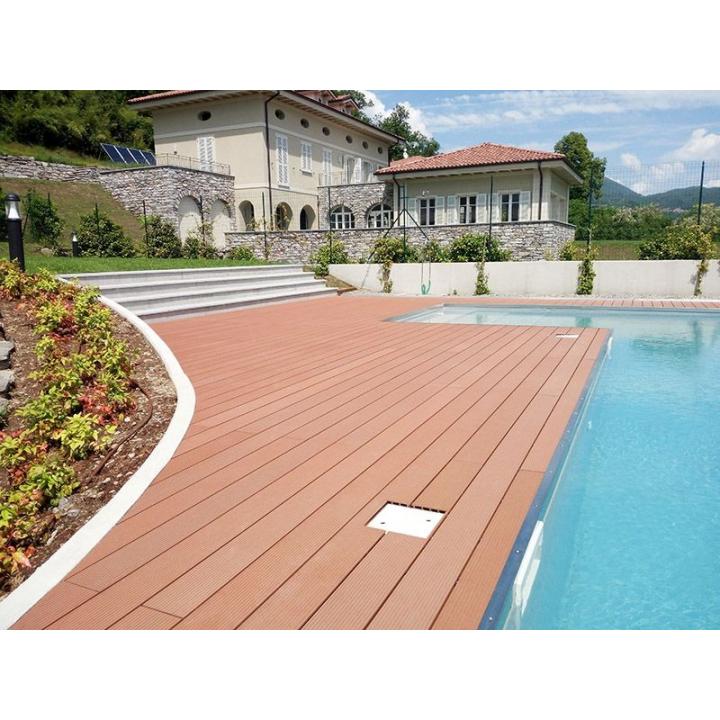 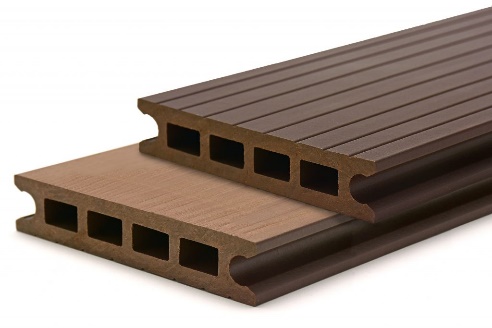 CLT (Cross Laminated Timber)
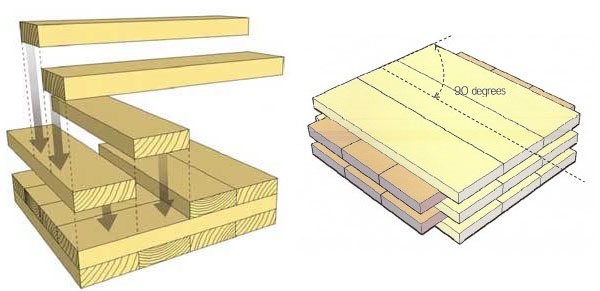 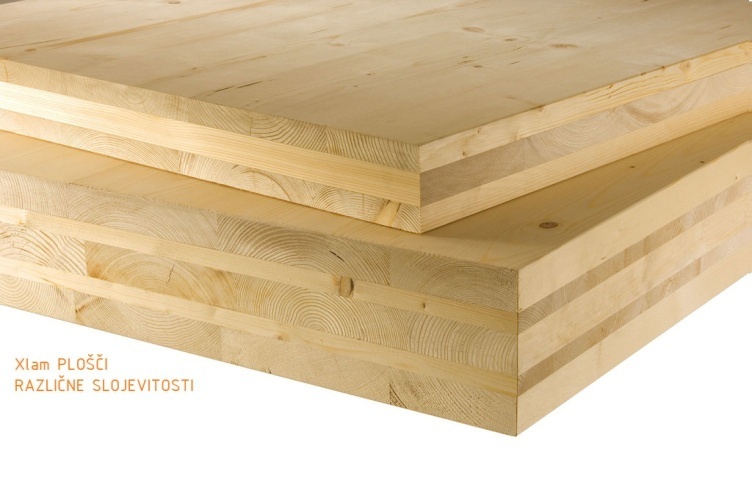 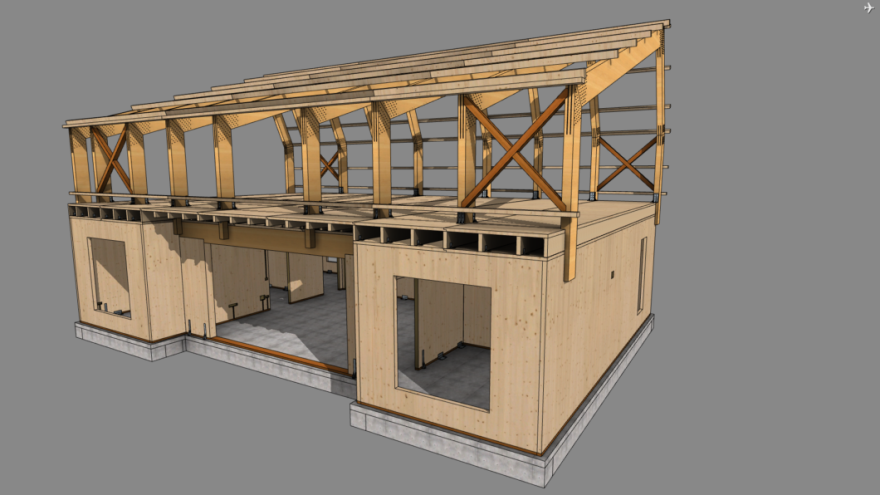 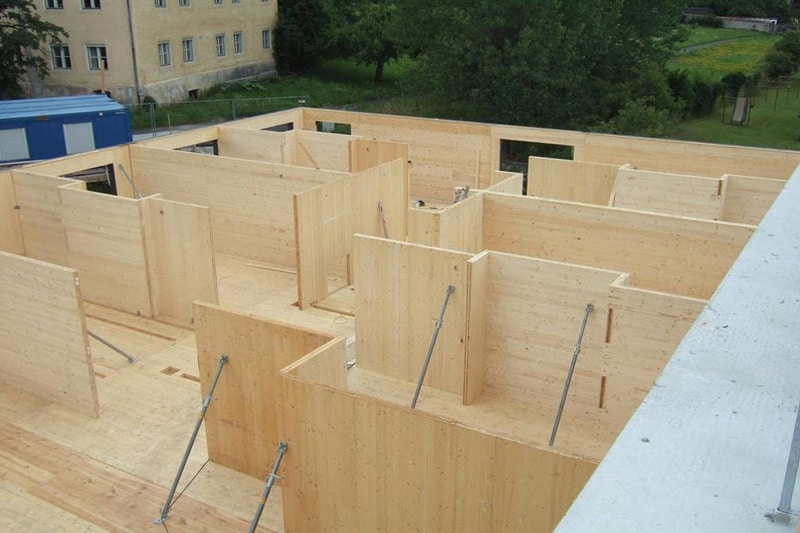 Obținerea
semifabricatelor
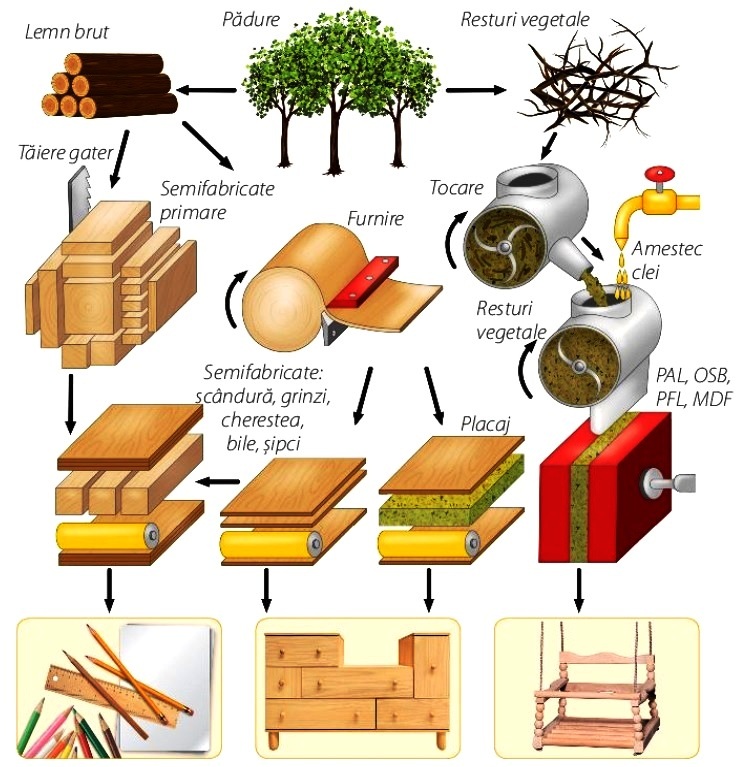 Analiza de produs
Denumirea produsului: Birou de calculator
Gama de produse: mobilier
Materialul de bază : PAL
Materiale auxiliare: cuie, şuruburi, clei
Părți componente: 
blat pentru monitor, imprimantă
compartiment (nișă) pentru unitate
placă culisantă pentru tastatură
sertar
compartiment pentru cărți
Desen: Figura alăturată
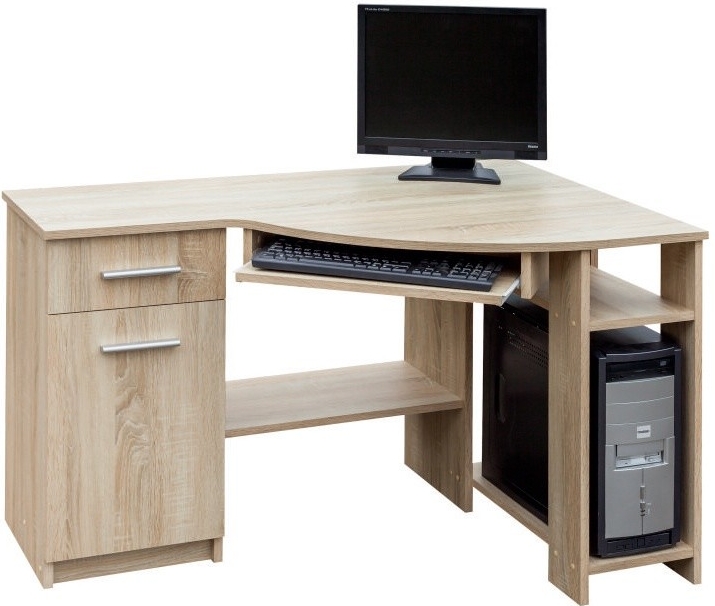 Utilizare: suport pentru elementele componente ale calculatorului (unitate, monitor,  tastatură, imprimantă)
Prezentare: demontat în colet
Disfuncționalități: zgârieturi, desprinderi de material etc.
Preț: 250 lei
Defectele lemnului – abateri de la structura și compoziția chimică
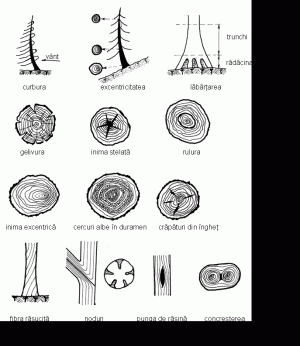 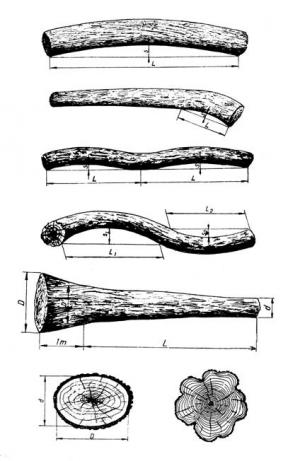 GATER/OBTINEREA SEMIFABRICATELOR
https://youtu.be/ec6UxF5OKvI
https://www.youtube.com/watch?v=u7gZ1q5DUXg